CNP’s Process TO develop the Event Descriptions for the GMD Vulnerability Assessment
May 16th, 2019
Step 1 – Protection System Assessment
Transmission Planning provided EPRI assessment guide - GMD Harmonic Impacts and Asset Withstand Capabilities to System Protection.

System Protection assesses CNP’s protection system response to GMD Event(s) and provides assessment results to Transmission Planning.
Transformers
Shunt capacitors
Transmission cables
Overhead transmission lines
CenterPoint Energy :
2
Step 2 – Standards and Materials Equipment Assessment
Transmission Planning provided EPRI assessment guide - GMD Harmonic Impacts and Asset Withstand Capabilities, and the paper of Effect of GIC and GIC Capability of EHV Power Transformers by AEP and ABB, and preliminary GIC Effective Currents for CNP Transformers to Standards and Materials.

Standards and Materials evaluates equipment tolerance to GMD Events and provides evaluation results to Transmission Planning.
Transformers
Shunt capacitors
SVCs
Reactors
CenterPoint Energy :
3
Step 3 – GMD Contingency List
Transmission Planning evaluates the results of CNP’s equipment GMD impact assessments provided by System Protection and Standards and Materials to create a list of credible contingencies due to the Benchmark GMD Event.
CenterPoint Energy :
4
Feedback
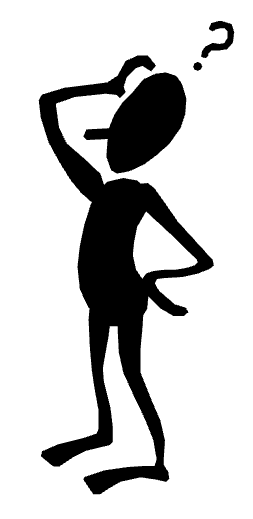 Questions
or
Comments
CenterPoint Energy :
5